UNIVERSIDAD AUTÓNOMA DE NAYARITSECRETARÍA DE PLANEACIÓN, PROGRAMACIÓN E INFRAESTRUCTURADIRECCIÓN DE PLANEACIÓN, PROGRAMACIÓN Y ESTADÍSTICA
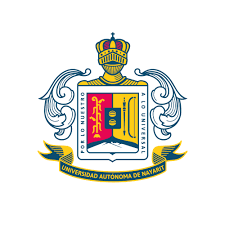 Apertura de los trabajos para el llenado  y 
captura de los formatos 911 de Estadística  del Nivel Superior
Ciclo Escolar 2022-2023
Objetivo
Dar cumplimiento a la normativa de planeación de la Secretaria de Educación Pública a través de la Dirección General de Planeación, Programación y Estadística Educativa. 

La información estadística es una herramienta fundamental para la planeación y la toma acertada de decisiones. 

Los cuestionarios 911 son los medios para recopilar la información estadística de inicio y fin de cursos de cada ciclo escolar de todas las Instituciones educativas del país. 

El cuestionario 911 integra 4 aspectos básicos: infraestructura, empleados docentes y administrativos, alumnos y tecnologías. 

Todo ello con el fin de determinar las necesidades especificas que existe en cada institución educativa, y por consiguiente los recursos que necesita para su correcto funcionamiento.
Retroalimentación de auditorías
Se da respuesta a la Auditoría de matrícula Interna del Órgano de Control Interno y a la Externa por la AMOCVIES, para dar cumplimiento al Presupuesto de Egreso de la Federación del ejercicio fiscal vigente.

 Base de datos de Control Escolar central con el corte al 30 de septiembre.

Formatos 911 de Estadística de cada Unidad Académica debidamente firmados y sellados
Programación de actividades para el levantamiento de la Estadística Educativa del ciclo escolar 2022-2023
Criterios para la captura de la Estadística
Validar la información de Nuevo Ingreso y Reingreso basado en el listado de control escolar
El link de la página para la descarga de los formatos y captura de la información 911 es  http:// www.f911.sep.gob.mx/2022-2023
Utilizar el Navegador GOOGLE CHROME
El usuario y contraseña de su Unidad Académica no cambia
Enviar al correo electrónico del 4 al 14 de octubre los formatos en borrador, para su revisión 911.9, 911.9I y Anexo de Tecnologías de la Información
Fecha de la captura de la información del 14 al 28 de octubre
Cierre del sistema de captura por parte de SEP 28 de octubre 
Enviar los formatos 911 originales firmadas y selladas acompañadas con el oficio de entrega a la Secretaría de Planeación, Programación y Estadística del día 26 al 31 de octubre del 2022
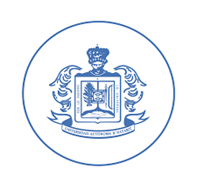 Contacto
Para cualquier duda al respecto favor de comunicarse con 
su servidora Mariela Yenisei Olivarría Zepeda
Al número de celular 
   311-147-0334
Correo electrónico
   ozmy@uan.edu.mx